Introduction to Physical Science
Electric Circuits
Presented by Robert Wagner
Types of Circuits
Circuits will generally have multiple components (resistors)
Two basic combinations
Series
Parallel
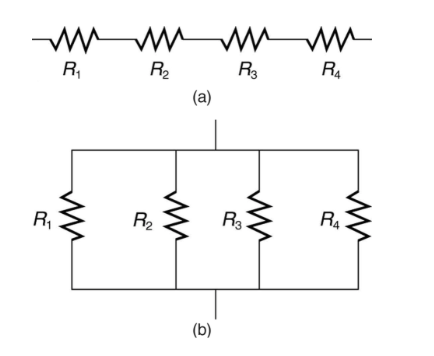 Image Credit: OpenStax College Physics - Figure 21.2 CC BY 4.0
Resistors in Series
Resistors are in series when the current must flow through each resistor in turn

Current is the same through each resistor
 
The total resistance is the sum of the individual resistances
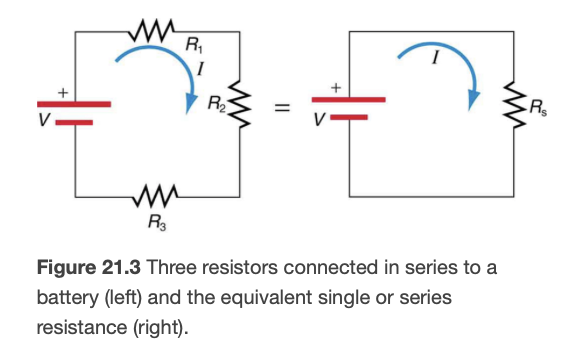 Image Credit: OpenStax College Physics - Figure 21.3 CC BY 4.0
Example
A battery with voltage 12.0 V, is applied through three resistances (in series): . What are the total resistance, current and total power dissipated. 
Draw a sketch (if applicable)
Identify known values
Identify equation
Enter values in the equation and solve
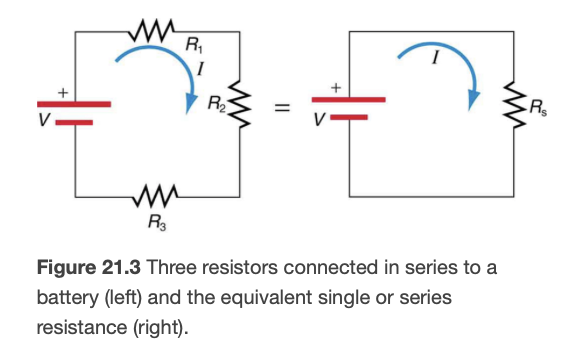 Image Credit: OpenStax College Physics - Figure 21.3 CC BY 4.0
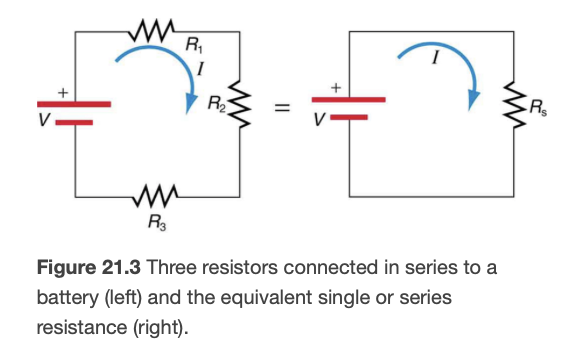 Example
A battery with voltage 12.0 V, is applied through three resistances (in series): . What are the total resistance, current and total power dissipated. 
Draw a sketch (if applicable)
Identify known values
Identify equation
Enter values in the equation and solve
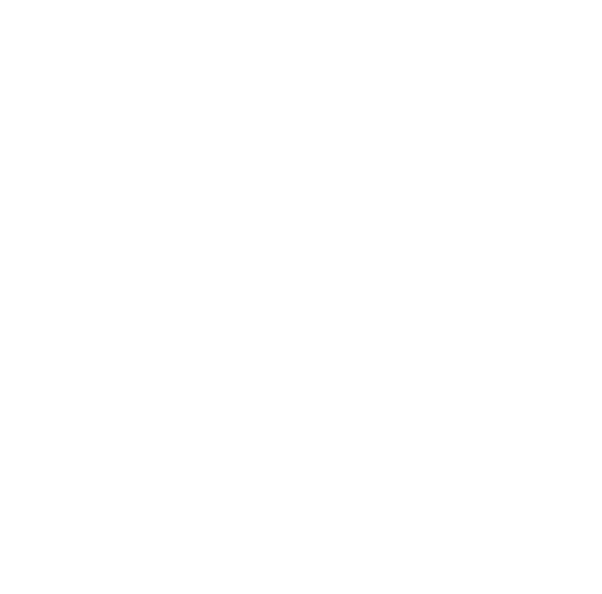 Image Credit: OpenStax College Physics - Figure 21.3 CC BY 4.0
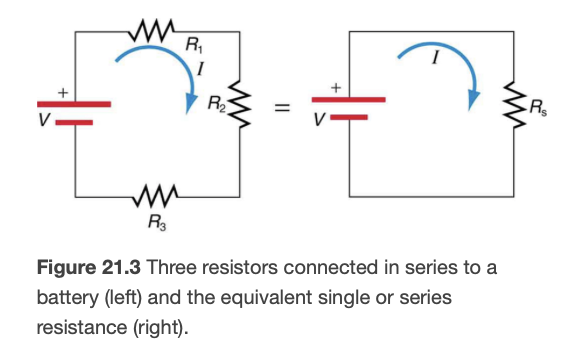 Example
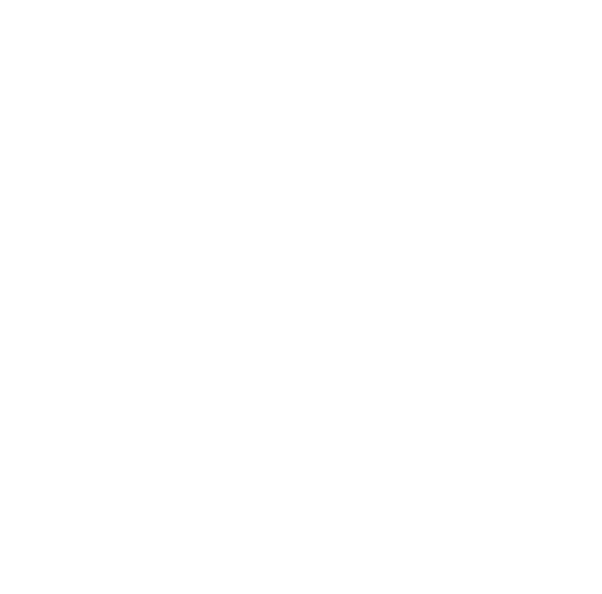 A battery with voltage 12.0 V, is applied through three resistances (in series): . What is the voltage drop across each resistor?
Draw a sketch (if applicable)
Identify known values
Identify equation
Enter values in the equation and solve
Image Credit: OpenStax College Physics - Figure 21.3 CC BY 4.0
Resistors in Parallel
In a parallel circuit, the current will be split among multiple resistors. 
Total resistance is the sum of the inverse of each resistance

The total resistance will be less than all of the individual resistances
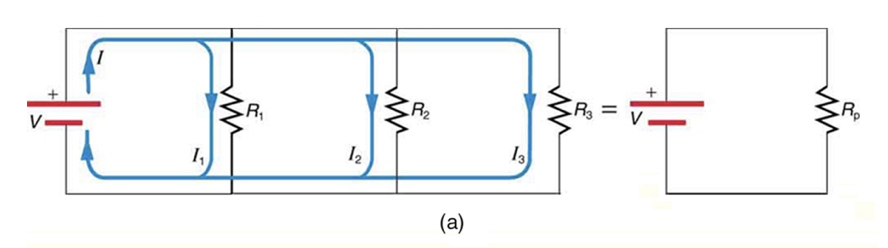 Image Credit: OpenStax College Physics - Figure 21.4a CC BY 4.0
Example
A battery with voltage 12.0 V, is applied through three resistances (in parallel): . What are the total resistance, current and total power dissipated. 
Draw a sketch (if applicable)
Identify known values
Identify equation
Enter values in the equation and solve
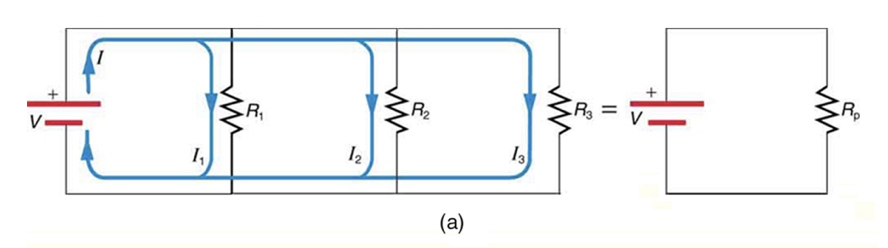 Image Credit: OpenStax College Physics - Figure 21.4a CC BY 4.0
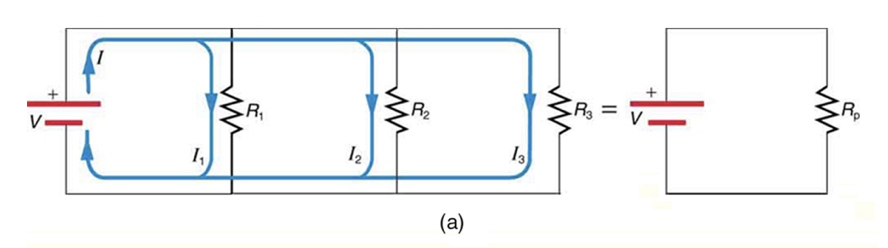 Example
A battery with voltage 12.0 V, is applied through three resistances (in parallel): . What are the total resistance, total current and total power dissipated. 
Draw a sketch (if applicable)
Identify known values
Identify equation
Enter values in the equation and solve
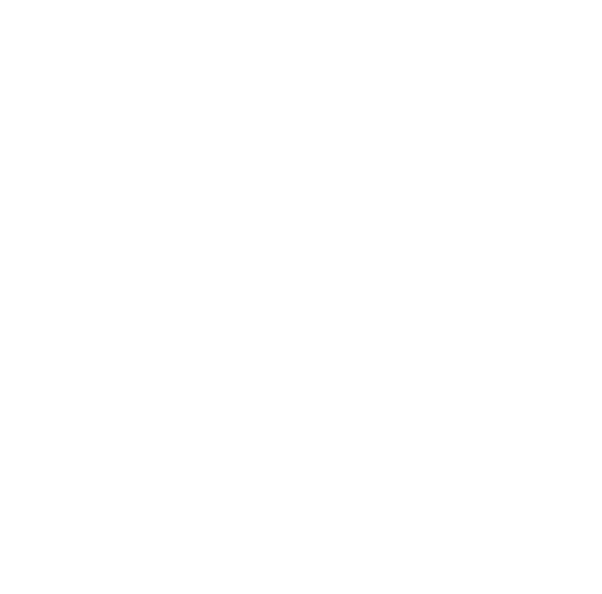 Image Credit: OpenStax College Physics - Figure 21.4a CC BY 4.0
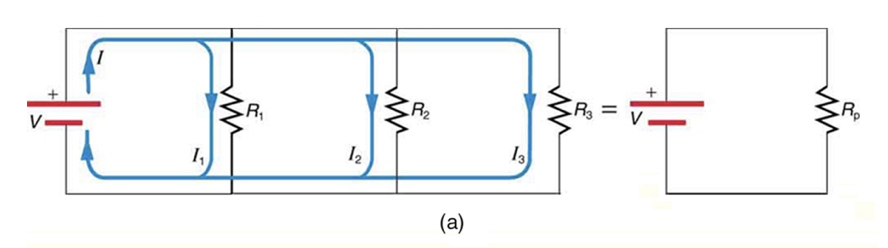 Example
A battery with voltage 12.0 V, is applied through three resistances (in parallel): . What are the total resistance, total current and total power dissipated. 
Draw a sketch (if applicable)
Identify known values
Identify equation
Enter values in the equation and solve
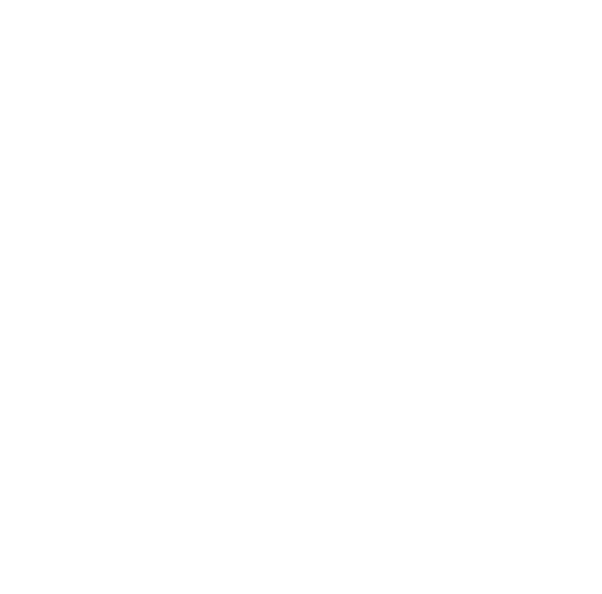 Image Credit: OpenStax College Physics - Figure 21.4a CC BY 4.0
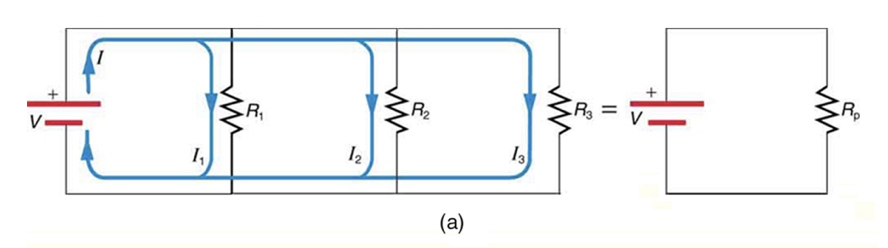 Example
A battery with voltage 12.0 V, is applied through three resistances (in parallel): . What is the current through each resistor?
Draw a sketch (if applicable)
Identify known values
Identify equation
Enter values in the equation and solve
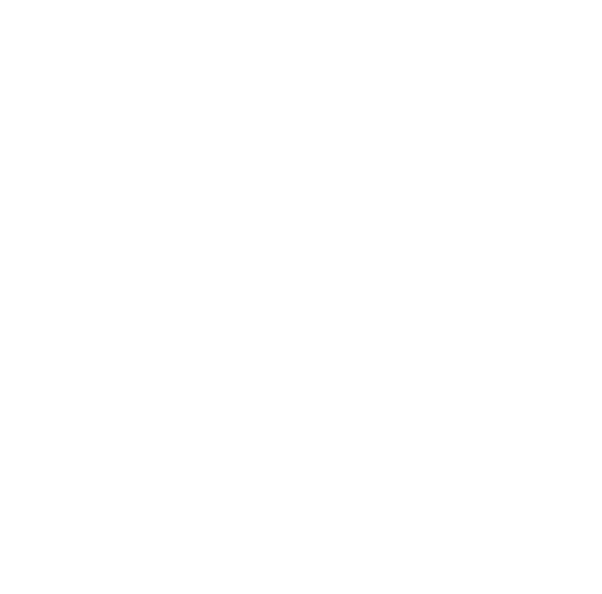 Image Credit: OpenStax College Physics - Figure 21.4a CC BY 4.0
Combination Circuits
We often have more complex circuits involving both series and parallel components. 
We can reduce these to a single equivalent resistance
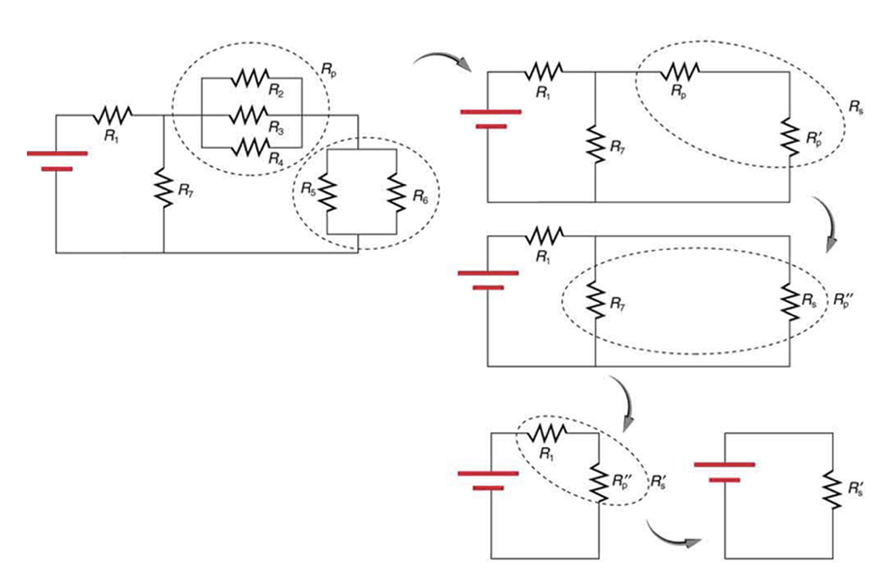 Image Credit: OpenStax College Physics - Figure 21.5 CC BY 4.0
Example
For the circuit shown, find the total resistance, voltage drop across R1, current through R2, and power dissipated by R2.
Draw a sketch (if applicable)
Identify known values
Identify equation
Enter values in the equation and solve
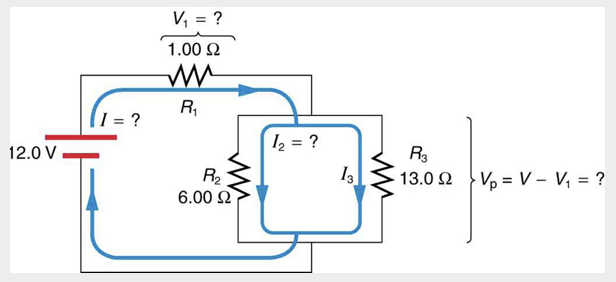 Image Credit: OpenStax College Physics - Figure 21.6 CC BY 4.0
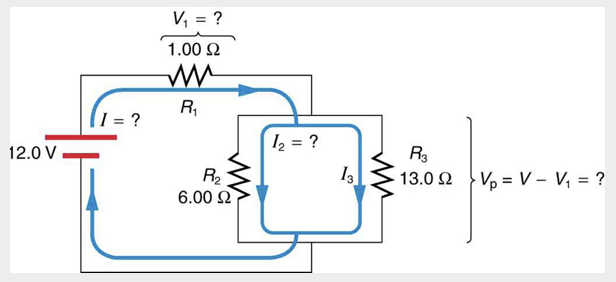 Example
For the circuit shown, find the total resistance, voltage drop across R1, current through R2, and power dissipated by R2.
Draw a sketch (if applicable)
Identify known values
Identify equation
Enter values in the equation and solve
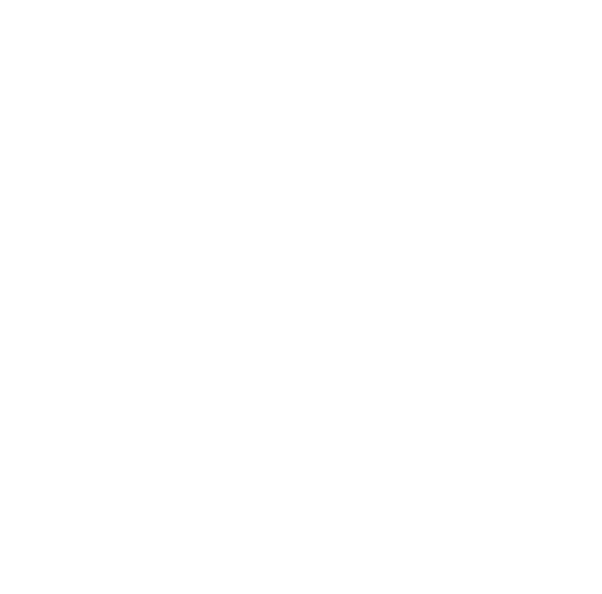 Image Credit: OpenStax College Physics - Figure 21.6 CC BY 4.0
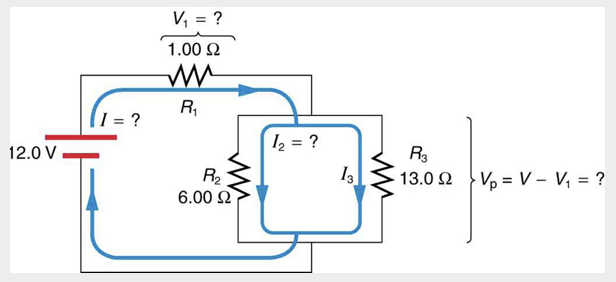 Example
For the circuit shown, find the total resistance, voltage drop across R1, current through R2, and power dissipated by R2.
Draw a sketch (if applicable)
Identify known values
Identify equation
Enter values in the equation and solve
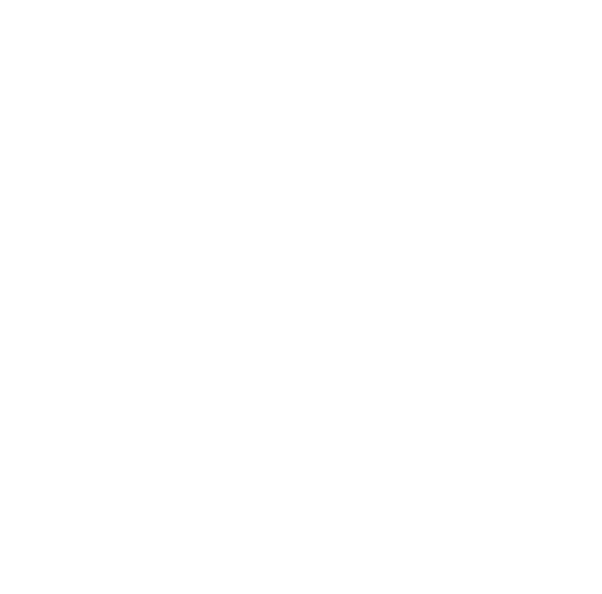 Image Credit: OpenStax College Physics - Figure 21.6 CC BY 4.0
Problem Solving Strategies
Draw a circuit digram - label all resistors and voltage sources - this identifies your known values 
Identify unknowns
Determine if the resistors are in series, parallel or a combination
Reduce the problem in to steps considering how to handle series and parallel components
Check to make sure answers are reasonable
Summary
Electrical Circuits can involve resistors in series, parallel, or a combination of these two

Resistors in series add directly and resistors in parallel add inversely

Combination circuits are more complex and include both series and parallel components